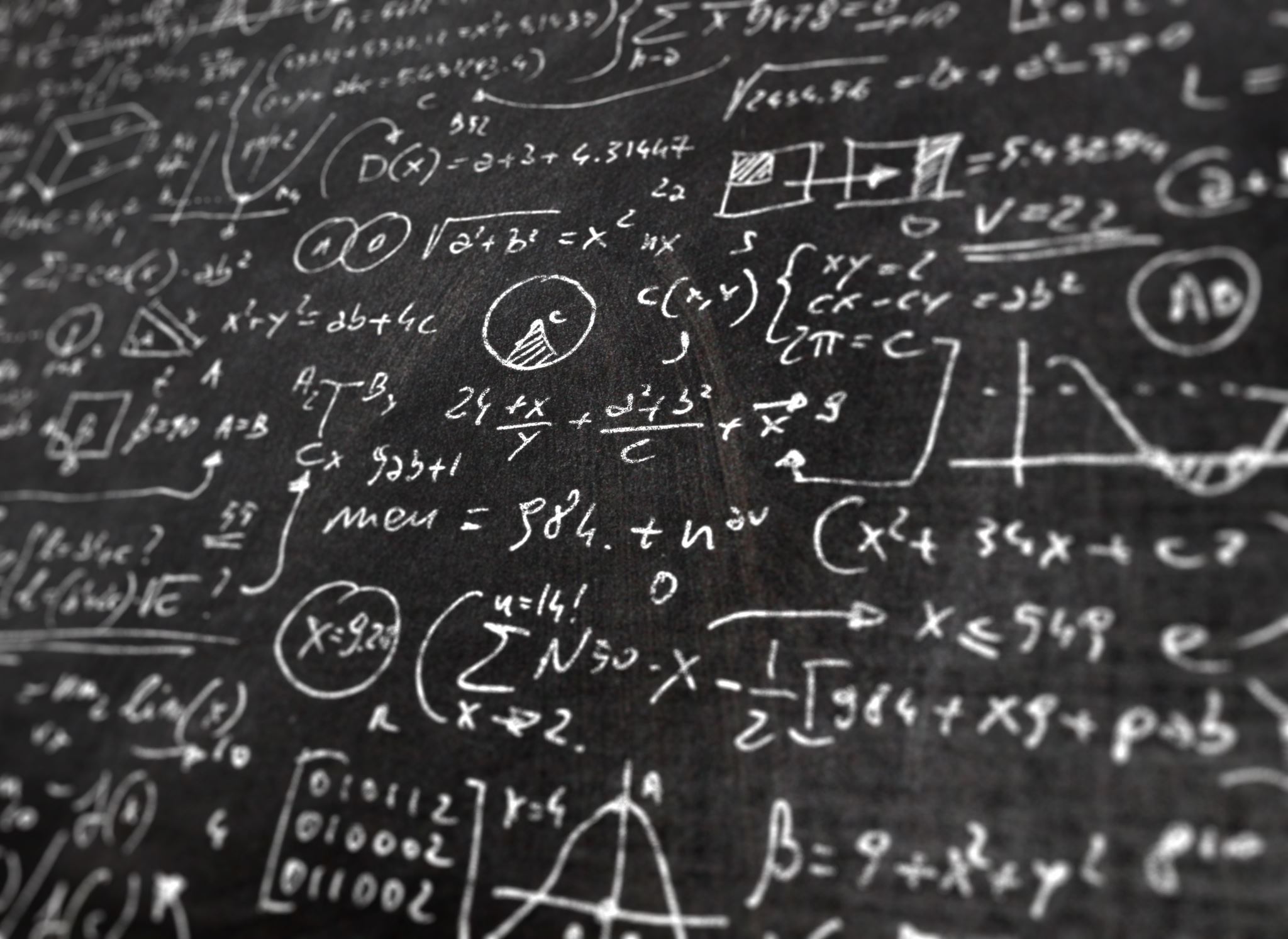 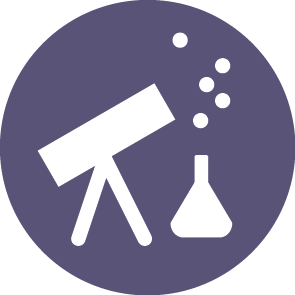 Terminale SPCL - ETLV
The language of charts
Types of charts
Pie chart  bar chart line chart
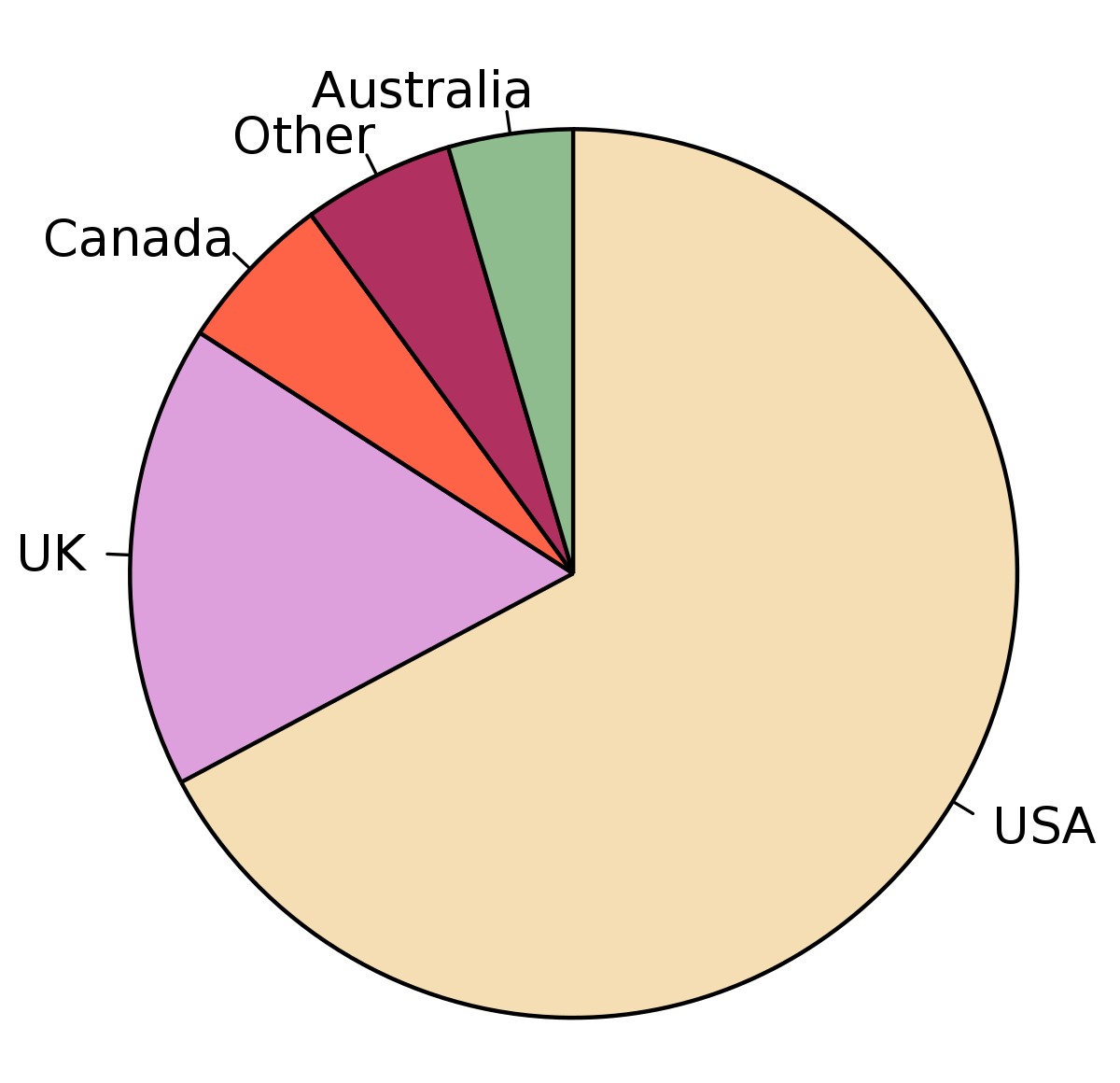 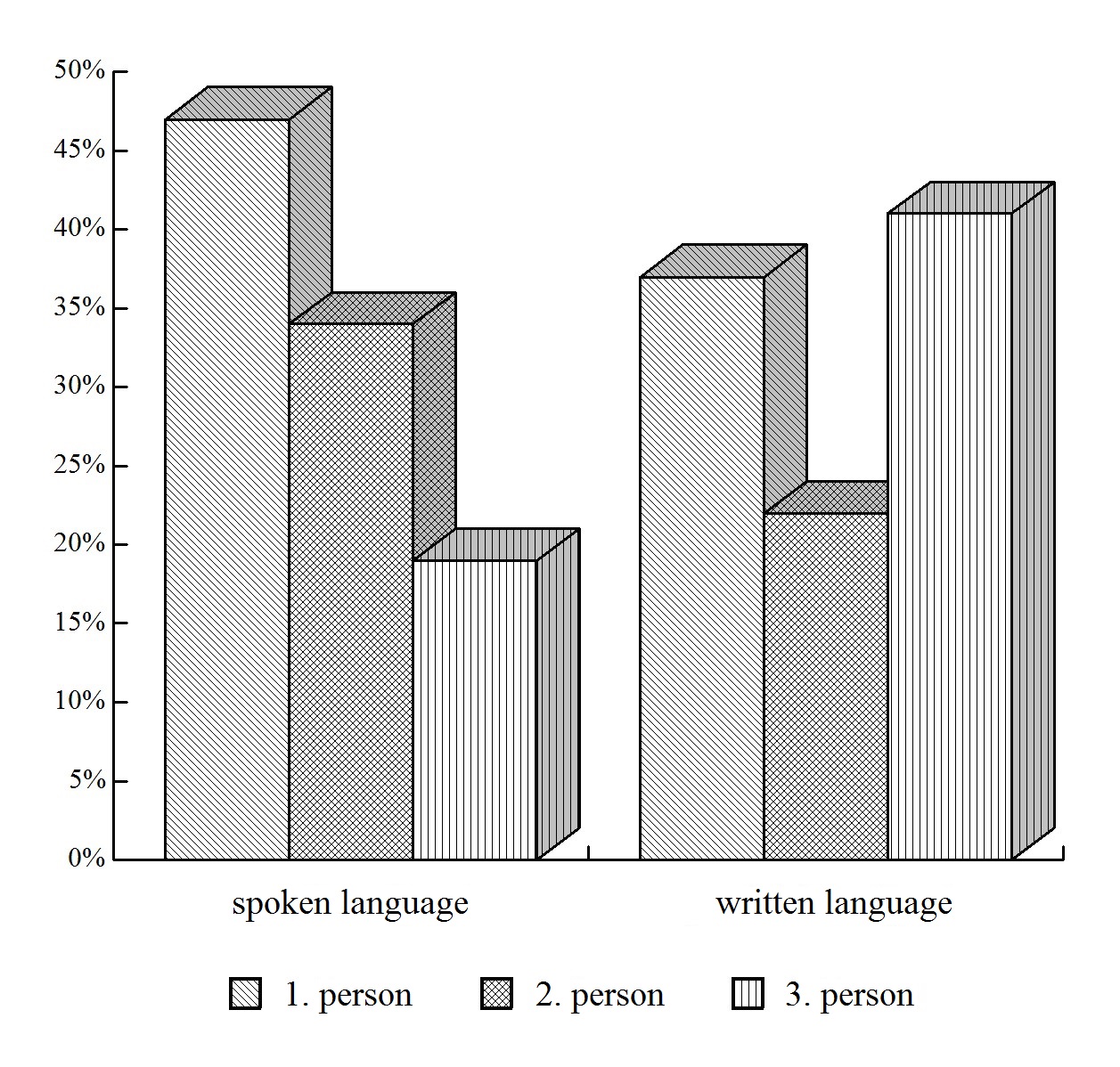 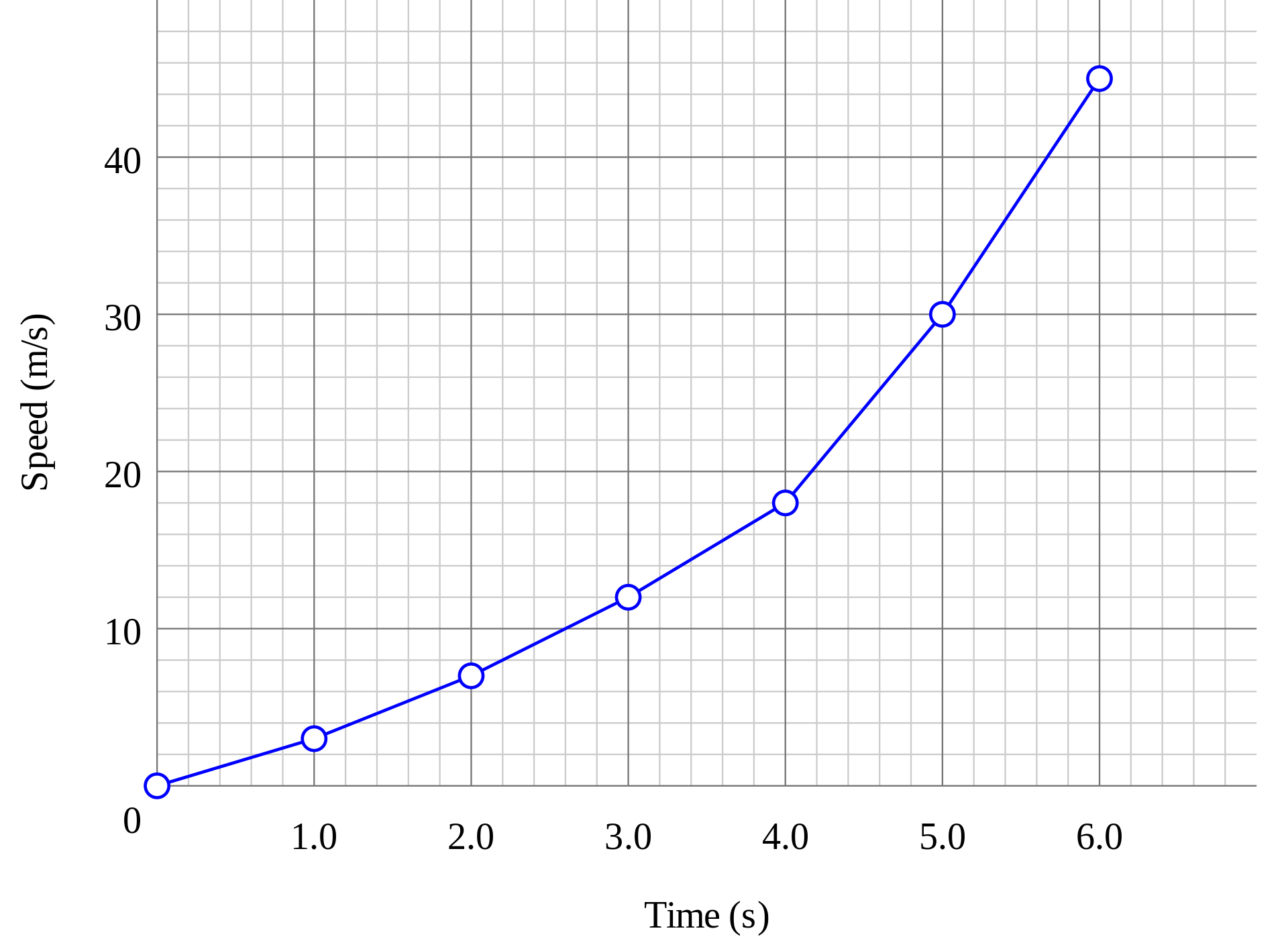 Source : wikimediacommons
Describing movement
Verbs
Adjectives
Examples
Use of to decline- There was a gradual decline in the reaction rate- The reaction rate declined gradually
Examples
Use of to increase- There was a 10% increase in paracetamol production in 2021 due to the COVID epidemic. - Paracetamol production increased by 10% in 2021
Examples
Describing stagnation- Average temperatures remained at 16°C in 2015.- Average temperatures remained the same from 2021 to 2022.-Surface sunlight emission continued at 1000W/m2 for two years.